Муниципальное бюджетное учреждение дополнительного образования «Центр внешкольной работы»
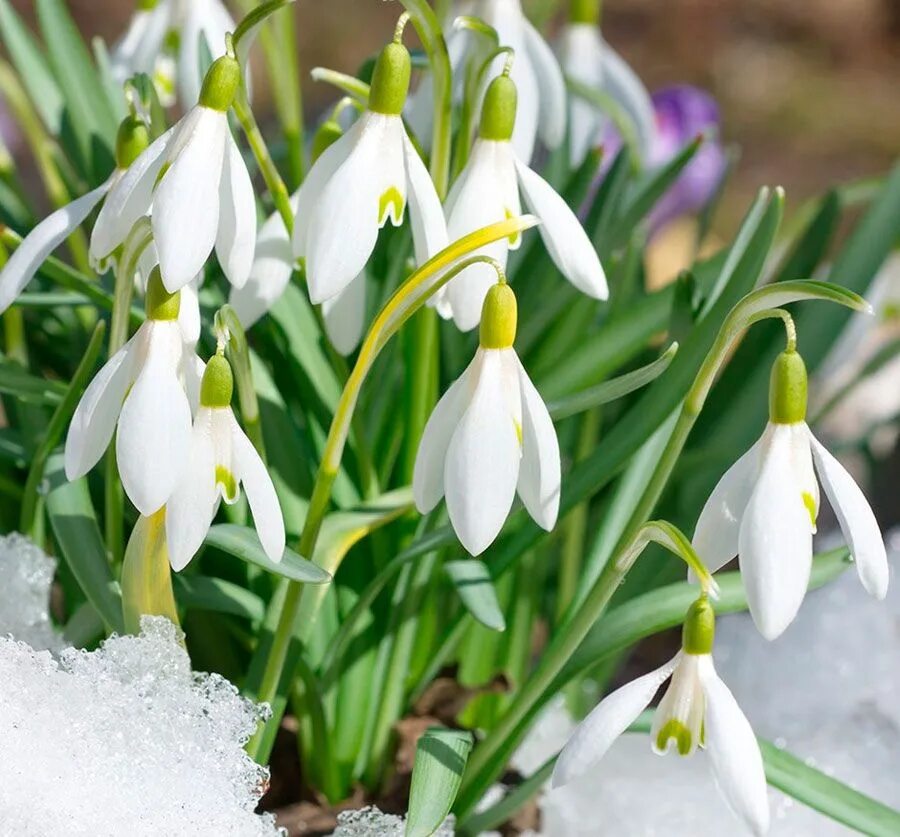 Задание по изобразительному творчеству
Весеннее настроение
для учащихся 1 года обучения
дополнительной общеразвивающей программы «Радость творчества»
Возраст 5-6 лет
Педагог дополнительного образования Федорова Татьяна Гавриловна



г. Петропавловск-Камчатский
2025 г.
Дорогие ребята! Поговорим сегодня о весне.
Весна – одно из самых чарующих времен года, когда природа оживает. Чаще нас радует солнышко, щебечут птицы, распускаются первые цветы и листочки. 
   Мы ощущаем весеннее настроение и радость от пробуждения природы.
Задание
Предлагаю вам нарисовать «Весеннее настроение».
Нарисуем первые весенние цветы, деревья и проталины, ледоход, птиц на ветках деревьев.
 Рисовать можно различными изобразительными материалами, которые есть у вас (акварель, гуашь, пастель, акриловые краски).
Пример рисования весенних веток.На деревьях набухают почки, появляются листья, затем цветы…
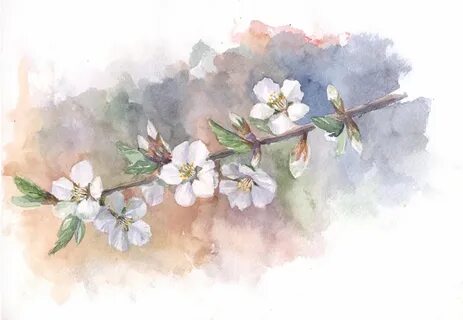 Так цветёт яблоня в мае.
Рекомендации
Можно использовать знакомые вам техники, экспериментировать и рисовать на любых листах.
Обратите внимание, чем тоньше лист, тем гуще должна быть краска. 
Жду ваши рисунки на занятии. 

Не сомневаюсь, что у вас всё получится!
 Желаю удачи в творчестве!